inst.eecs.berkeley.edu/~cs61c UCB CS61C : Machine Structures Lecture 13 – Caches II 2014-02-21
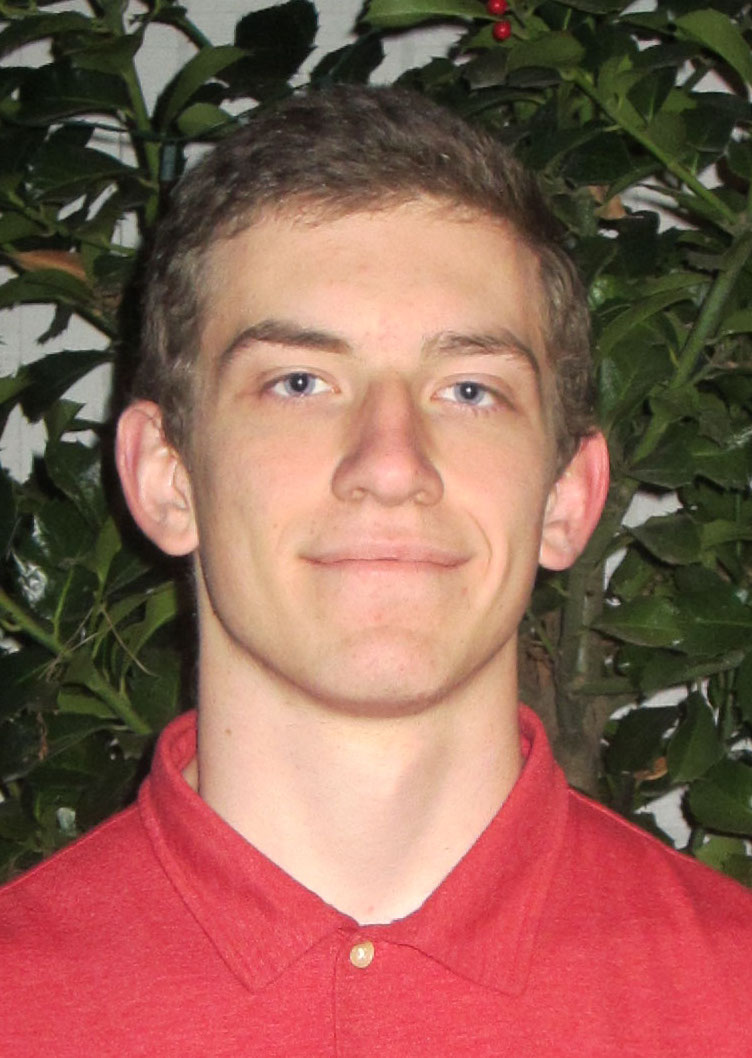 Guest Lecturer Alan Christopher
Memristor memory on its way (hopefully)
HP has begun testing research prototypes of a novel non-volatile memory element, the memristor.  They have double the storage density of flash, and has 10x more read-write cycles than flash (106 vs 105).  Memristors are (in principle) also capable of being memory and logic, how cool is that? Originally slated to be ready by 2013, HP later pushed that date to some time 2014.
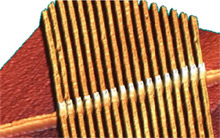 www.technologyreview.com/computing/25018 
http://www.technologyreview.com/view/512361/can-hp-save-itself/
Review: New-School Machine Structures
Software        Hardware
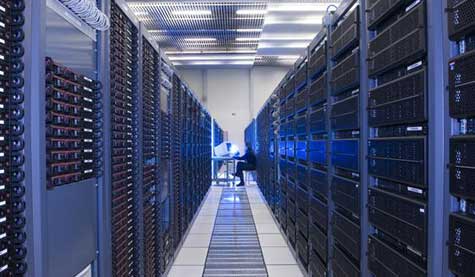 Parallel Requests
Assigned to computer
e.g., Search “Katz”
Parallel Threads
Assigned to core
e.g., Lookup, Ads
Parallel Instructions
>1 instruction @ one time
e.g., 5 pipelined instructions
Parallel Data
>1 data item @ one time
e.g., Add of 4 pairs of words
Hardware descriptions
All gates @ one time
Programming Languages
SmartPhone
Warehouse Scale Computer
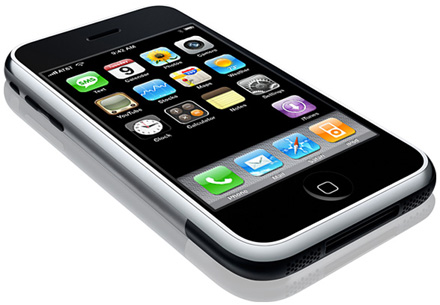 HarnessParallelism &
Achieve HighPerformance
Computer
…
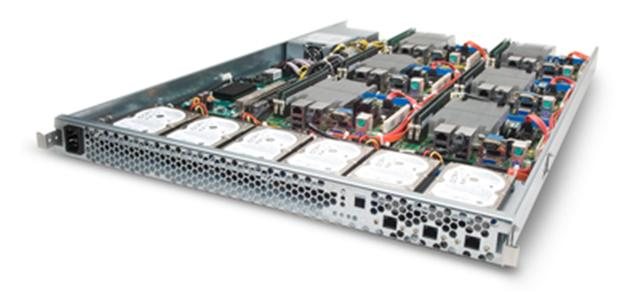 Core
Core
Today’s
Lecture
Memory               (Cache)
Input/Output
Core
Functional
Unit(s)
Instruction Unit(s)
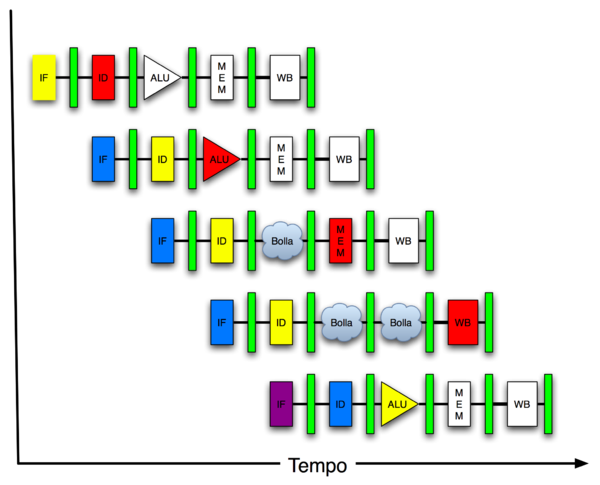 A3+B3
A2+B2
A1+B1
A0+B0
Cache Memory
Logic Gates
2/19/2014
Fall 2012 -- Lecture #14
2
tttttttttttttttttt     iiiiiiiiii    oooo
tag	index	 byteto check	to 	 offsetif have 	select	 withincorrect block	block	 block
Review: Direct-Mapped Cache
All fields are read as unsigned integers.
Index
specifies the cache index (or “row”/block)
Tag
distinguishes betw the addresses that map to the same location
Offset
specifies which byte within the block we want
Tag  Index   Offset
TIO Dan’s great cache mnemonic
AREA (cache size, B)= HEIGHT (# of blocks)    * WIDTH (size of one block, B/block)
2(H+W) = 2H * 2W
WIDTH (size of one block, B/block)
Addr size(often 32 bits)
AREA(cache size, B)
HEIGHT(# of blocks)
Memory Access without Cache
Load word instruction: lw $t0, 0($t1)
$t1 contains 1022ten, Memory[1022] = 99

Processor issues address 1022ten to Memory
Memory reads word at address 1022ten (99)
Memory sends 99 to Processor
Processor loads 99 into register $t1
Memory Access with Cache
Load word instruction: lw $t0, 0($t1)
$t1 contains 1022ten, Memory[1022] = 99
With cache (similar to a hash)
Processor issues address 1022ten to Cache
Cache checks to see if has copy of data at address 1022ten
2a.	If finds a match (Hit): cache reads 99, sends to processor
2b.	No match (Miss): cache sends address 1022 to Memory
Memory reads 99 at address 1022ten
Memory sends 99 to Cache
Cache replaces word with new 99
Cache sends 99 to processor
Processor loads 99 into register $t1
Caching Terminology
When reading memory, 3 things can happen: 
cache hit: cache block is valid and contains proper address, so read desired word
cache miss: nothing in cache in appropriate block, so fetch from memory
cache miss, block replacement: wrong data is in cache at appropriate block, so discard it and fetch desired data from memory (cache always copy)
Cache Terms
Hit rate: fraction of access that hit in the cache
Miss rate: 1 – Hit rate
Miss penalty: time to replace a block from lower level in memory hierarchy to cache
Hit time: time to access cache memory (including tag comparison)

Abbreviation: “$” = cache (A Berkeley innovation!)
00000010
a
00000014
b
00000018
c
0000001C
d
00000030
e
00000034
f
...
...
00000038
g
0000003C
h
00008010
i
00008014
j
00008018
k
0000801C
l
...
...
...
...
...
...
Accessing data in a direct mapped cache
Memory
Ex.: 16KB of data, direct-mapped, 4 word blocks
Can you work out height, width, area?
Read 4 addresses
0x00000014
0x0000001C
0x00000034
0x00008014
Memory vals here:
Value of Word
Address (hex)
Accessing data in a direct mapped cache
4 Addresses:
0x00000014, 0x0000001C, 0x00000034, 0x00008014
4 Addresses divided (for convenience) into Tag, Index, Byte Offset fields
000000000000000000 0000000001 0100
000000000000000000 0000000001 1100
000000000000000000 0000000011 0100
000000000000000010 0000000001 0100       Tag                          Index        Offset
Valid
0x8-b
0x4-7
0x0-3
0xc-f
Tag
0
1
0
2
0
3
0
4
0
5
0
6
0
7
0
0
...
...
1022
1023
0
0
16 KB Direct Mapped Cache, 16B blocks
Valid bit: determines whether anything is stored in that row (when computer initially turned on, all entries invalid)
Index
Valid
Tag
0
1
0
2
0
3
0
4
0
5
0
6
0
7
0
0
...
...
1022
1023
0
0
1. Read 0x00000014
000000000000000000      0000000001    0100
Tag field
Index field
Offset
0x8-b
0x4-7
0x0-3
0xc-f
Index
Valid
Tag
0
1
0
2
0
3
0
4
0
5
0
6
0
7
0
0
...
...
1022
1023
0
0
So we read block 1 (0000000001)
000000000000000000      0000000001   0100
Offset
Index field
Tag field
Index
0xc-f
0x8-b
0x4-7
0x0-3
Valid
Tag
0
1
0
2
0
3
0
4
0
5
0
6
0
7
0
0
...
...
1022
1023
0
0
No valid data
000000000000000000      0000000001    0100
Tag field
Index field
Offset
0x8-b
0x4-7
0x0-3
0xc-f
Index
Valid
Tag
0
1
2
3
4
5
6
7
...
...
1022
1023
So load that data into cache, setting tag, valid
000000000000000000      0000000001    0100
Index field
Tag field
Offset
0x8-b
0x4-7
0x0-3
0xc-f
Index
0
1
0
d
c
b
a
0
0
0
0
0
0
0
0
Valid
Tag
0
1
2
3
4
5
6
7
...
...
1022
1023
Read from cache at offset, return word b
000000000000000000      0000000001   0100
Tag field
Offset
Index field
0x8-b
0x4-7
0x0-3
0xc-f
Index
0
1
0
d
c
b
a
0
0
0
0
0
0
0
0
Valid
Tag
0
1
2
3
4
5
6
7
...
...
1022
1023
2. Read 0x0000001C = 0…00 0..001 1100
000000000000000000      0000000001    1100
Tag field
Index field
Offset
0x8-b
0x4-7
0x0-3
0xc-f
Index
0
1
0
d
c
b
a
0
0
0
0
0
0
0
0
Valid
Tag
0
1
2
3
4
5
6
7
...
...
1022
1023
Index is Valid
000000000000000000     0000000001    1100
Offset
Tag field
Index field
0x8-b
0x4-7
0x0-3
0xc-f
Index
0
1
0
d
c
b
a
0
0
0
0
0
0
0
0
Valid
Tag
0
1
2
3
4
5
6
7
...
...
1022
1023
Index valid, Tag Matches
000000000000000000      0000000001     1100
Index field
Offset
Tag field
0x8-b
0x4-7
0x0-3
0xc-f
Index
0
1
0
d
c
b
a
0
0
0
0
0
0
0
0
Valid
Tag
0
1
2
3
4
5
6
7
...
...
1022
1023
Index Valid, Tag Matches, return d
000000000000000000     0000000001     1100
Index field
Offset
Tag field
0x8-b
0x4-7
0x0-3
0xc-f
Index
0
1
0
d
c
b
a
0
0
0
0
0
0
0
0
Valid
Tag
0
1
2
3
4
5
6
7
...
...
1022
1023
3. Read 0x00000034 = 0…00 0..011 0100
000000000000000000  0000000011    0100
Tag field
Index field
Offset
0x8-b
0x4-7
0x0-3
0xc-f
Index
0
1
0
d
c
b
a
0
0
0
0
0
0
0
0
Valid
Tag
0
1
2
3
4
5
6
7
...
...
1022
1023
So read block 3
000000000000000000   0000000011   0100
Tag field
Index field
Offset
0x8-b
0x4-7
0x0-3
0xc-f
Index
0
1
0
d
c
b
a
0
0
0
0
0
0
0
0
Valid
Tag
0
1
2
3
4
5
6
7
...
...
1022
1023
No valid data
000000000000000000   0000000011   0100
Tag field
Index field
Offset
0x8-b
0x4-7
0x0-3
0xc-f
Index
0
1
0
d
c
b
a
0
0
0
0
0
0
0
0
Valid
Tag
0
1
2
3
4
5
6
7
...
...
1022
1023
Load that cache block, return word f
000000000000000000    0000000011    0100
Tag field
Index field
Offset
0x8-b
0x4-7
0x0-3
0xc-f
Index
0
1
0
d
c
b
a
0
1
0
h
g
f
e
0
0
0
0
0
0
Valid
Tag
0
1
2
3
4
5
6
7
...
...
1022
1023
4. Read 0x00008014 = 0…10 0..001 0100
000000000000000010   0000000001   0100
Tag field
Index field
Offset
0xc-f
0x8-b
0x4-7
0x0-3
Index
0
1
0
d
c
b
a
0
1
0
h
g
f
e
0
0
0
0
0
0
Valid
Tag
0
1
2
3
4
5
6
7
...
...
1022
1023
So read Cache Block 1, Data is Valid
000000000000000010   0000000001    0100
Tag field
Index field
Offset
0xc-f
0x8-b
0x4-7
0x0-3
Index
0
1
0
d
c
b
a
0
1
0
h
g
f
e
0
0
0
0
0
0
Valid
Tag
0
1
2
3
4
5
6
7
...
...
1022
1023
Cache Block 1 Tag does not match (0 != 2)
000000000000000010     0000000001    0100
Tag field
Index field
Offset
0xc-f
0x8-b
0x4-7
0x0-3
Index
0
1
0
d
c
b
a
0
1
0
h
g
f
e
0
0
0
0
0
0
Valid
Tag
0
1
2
3
4
5
6
7
...
...
1022
1023
Miss, so replace block 1 with new data & tag
000000000000000010    0000000001    0100
Tag field
Index field
Offset
0xc-f
0x8-b
0x4-7
0x0-3
Index
0
1
2
l
k
j
i
0
1
0
h
g
f
e
0
0
0
0
0
0
Valid
Tag
0
1
2
3
4
5
6
7
...
...
1022
1023
And return word J
000000000000000010 0000000001    0100
Tag field
Index field
Offset
0xc-f
0x8-b
0x4-7
0x0-3
Index
0
1
2
l
k
j
i
0
1
0
h
g
f
e
0
0
0
0
0
0
Do an example yourself. What happens?
Chose from: Cache:	 Hit, Miss, Miss w. replace	 Values returned:	a ,b, c, d, e, ..., k, l
Read address 0x00000030 ?  000000000000000000 0000000011 0000
Read address 0x0000001c ? 000000000000000000 0000000001 1100
Cache
Valid
0x8-b
0x4-7
0x0-3
0xc-f
Tag
Index
0
0
1
1
2
l
k
j
i
2
0
1
0
h
g
f
e
3
4
0
5
0
6
0
7
0
...
...
00000010
a
00000014
b
00000018
c
0000001C
d
00000030
e
00000034
f
...
...
00000038
g
0000003C
h
00008010
i
00008014
j
00008018
k
0000801C
l
...
...
...
...
...
...
Answers
Memory
0x00000030 a hit
Index = 3, Tag matches, Offset = 0, value = e
0x0000001c a miss
Index = 1, Tag mismatch, so replace from memory, Offset = 0xc, value = d
Since reads, values must = memory values whether or not cached:
0x00000030 = e
0x0000001c = d
Value of Word
Address (hex)
Administrivia
Proj 1-2 due Sunday
Byte offset
Hit
31 30   . . .                 15 14 13    . . .    4  3  2  1  0
Data
Block offset
Tag
18
10
Index
Data
Index
Valid
Tag
0
1
2
.
.
.
1021
1022
1023
18
2
“MUX”41 Multiplexor
AND
32
Multiword-Block Direct-Mapped Cache
Four  words/block, cache size = 4K words
What kind of locality are we taking advantage of?
[Speaker Notes: to take advantage for spatial locality want a cache block that is larger than word word in size.]
Peer Instruction
1)	Mem hierarchies were invented before 1950. (UNIVAC I wasn’t delivered ‘til 1951)
2)	All caches take advantage of spatial locality.
3)	All caches take advantage oftemporal locality.
123
a) FFF
a) FFT
b) FTF
b) FTT
c) TFF
d) TFT
e) TTF
e) TTT
[Speaker Notes: Answer: [correct=5, TFF] Individual (6, 3, 6, 3, 34, 37, 7, 4)% & Team (9, 4, 4, 4, 39, 34, 0, 7)%
A: T [18/82 & 25/75] (The game breaks up very quickly into separate, independent games -- big win to solve separated & put together)
B: F [80/20 & 86/14] (The game tree grows exponentially! A better static evaluator can make all the difference!)
C: F [53/57 & 52/48] (If you're just looking for the best move, just keep theBestMove around [ala memoizing max])]
Peer Instruction Answer
“We are…forced to recognize the possibility of constructing a hierarchy of memories, each of which has greater capacity than the preceding but which is less accessible.” – von Neumann, 1946
2) Block size = 1, no spatial!
3)	That’s the idea of caches; We’ll need it again soon.
1)	Mem hierarchies were invented before 1950. (UNIVAC I wasn’t delivered ‘til 1951)
2)	All caches take advantage of spatial locality.
3)	All caches take advantage oftemporal locality.
123
a) FFF
a) FFT
b) FTF
b) FTT
c) TFF
d) TFT
e) TTF
e) TTT
T R U E
F A L S E
T R U E
[Speaker Notes: Answer: [correct=5, TFF] Individual (6, 3, 6, 3, 34, 37, 7, 4)% & Team (9, 4, 4, 4, 39, 34, 0, 7)%
A: T [18/82 & 25/75] (The game breaks up very quickly into separate, independent games -- big win to solve separated & put together)
B: F [80/20 & 86/14] (The game tree grows exponentially! A better static evaluator can make all the difference!)
C: F [53/57 & 52/48] (If you're just looking for the best move, just keep theBestMove around [ala memoizing max])]
address:            tag                                index                      offset
Valid
000000000000000000    0000000001        1100
0x8-b
0x4-7
0x0-3
0xc-f
Tag
0
0
d
c
b
a
1
1
2
3
...
And in Conclusion…
Mechanism for transparent movement of data among levels of a storage hierarchy
set of address/value bindings
address  index to set of candidates
compare desired address with tag
service hit or miss
load new block and binding on miss